Physical and Chemical Changes
Physical and Chemical Changes
During a physical change, the substances remain the same even though it may change state or form (shape).
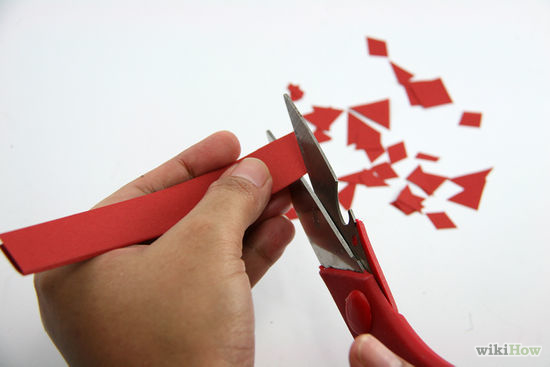 During a chemical change the original substance is changed into 1 or more different substances that have different properties.  The number and type of atoms stay the same, but they are rearranged, so the products are different substances than the reactants you started with.
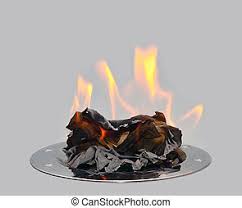 Chemical Change
The following may be indicators that a chemical change has taken place (however any one might also indicate a physical change):
Bubbles of gas
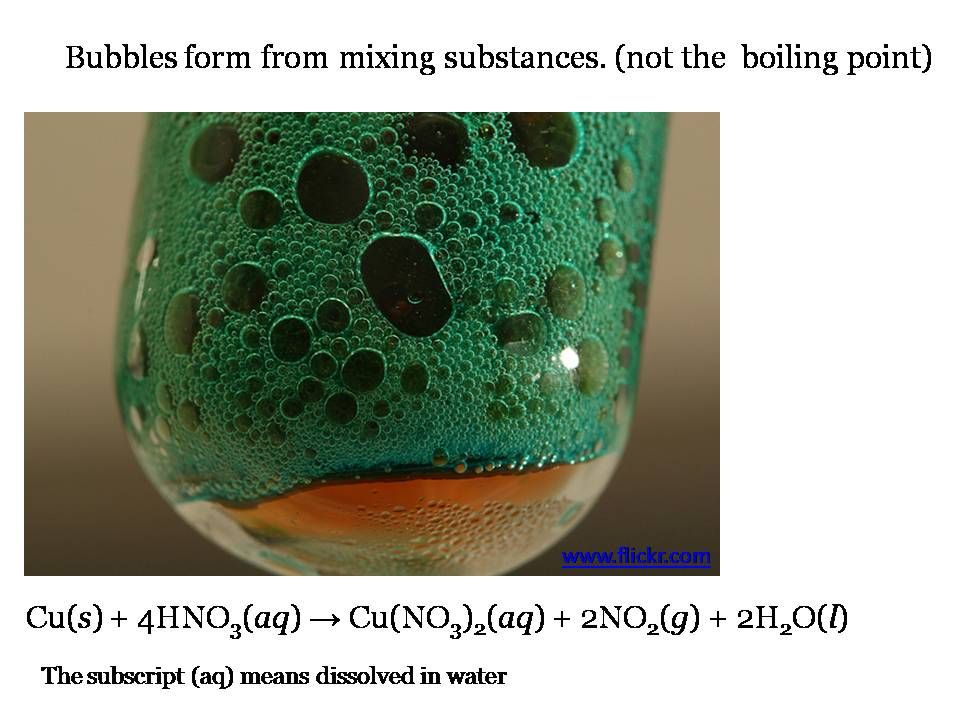 Chemical Change
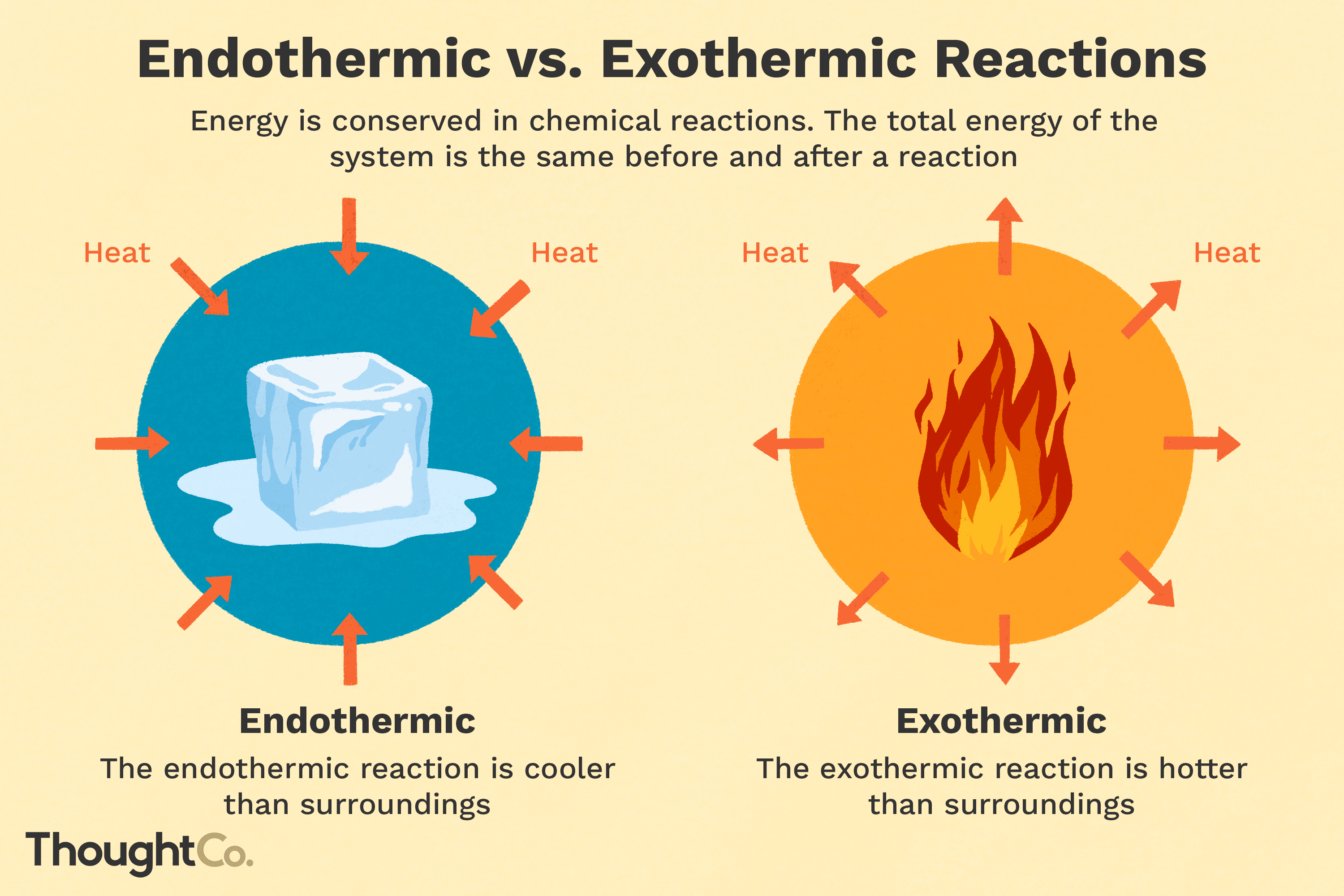 Heat gain or loss
Chemical Change
Light emission
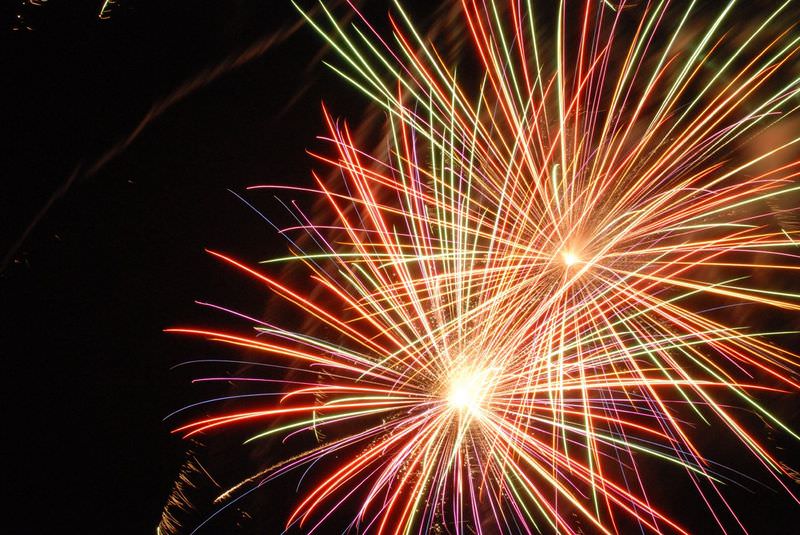 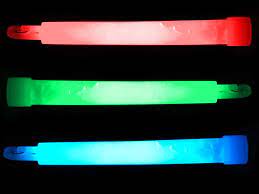 Chemical Change
Colour change
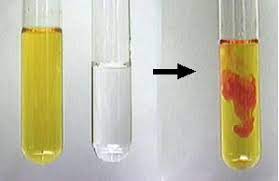 Chemical Change
Formation of a precipitate (a solid that forms in a liquid)
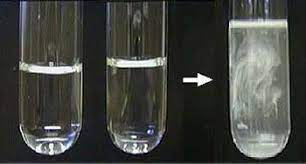 Chemical Change
Production of a new substance
Changes in properties of reactants
Changes that are difficult to reverse
https://www.youtube.com/watch?v=x49BtB5dOwg
https://www.youtube.com/watch?v=FOeH29hlHlU